Systèmes à 
Evènements Discrets 
Combinatoires
Extraits du référentiel
Le micro-composant associé : le transistor
a
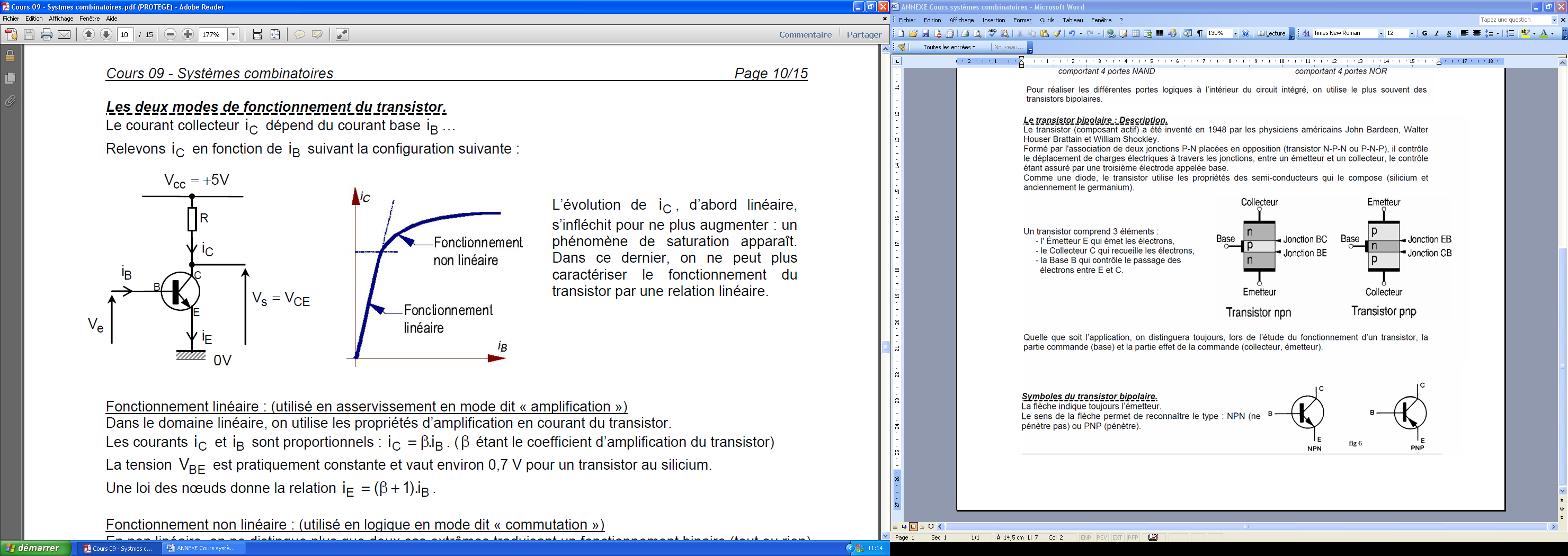 modèle
1
0
t
Variable associée a
U
Phase
transitoire
t1
t0
Composant réel
Définition d’une variable binaire
Définitions
Une variable binaire ou logique ne peut prendre que deux valeurs notées 0 ou 1.
l'association d'une variable binaire à un composant ne peut pas rendre compte des états transitoires apparaissant entre deux états stables. C'est donc une simplification du comportement réel.
s0
e0
sj
ei
en
sm
Définition d’un système combinatoire
Définitions
Les entrées ei et les sorties sj d'un système combinatoire
sont des variables binaires :
t, sj = f(ei)
f = fonction logique indépendante du temps
Système
combinatoire
a.b
a
b
Fonction NON
OU exclusif
Fonction OU
Fonction ET
0
0
0
1
0
0
0
0
1
Lire « a barre »
1
1
1
Produit logique
Somme logique
a
0
1
1
0
a
a+b
b
0
0
0
1
1
0
0
1
1
1
1
1
ab
a
b
0
0
0
1
1
0
0
1
1
1
0
1
Algèbre de Boole
Pour traiter de tels systèmes, on utilise l'algèbre de Boole,
mise au point par un mathématicien anglais Georges Boole (1815-1864).
Les éléments appelés variables binaires ne peuvent prendre que deux valeurs, 0 ou 1.
Algèbre de Boole
Exercice d’application : déterminer l’équation canonique (somme de produits) de ab
Propriétés et théorèmes de l’algèbre de Boole
Algèbre de Boole
1 - Déterminer              de 2 façons différentes.
2 - Simplifier les fonctions logiques ci-dessous :

f1 = 

f2 =

f3 =
3 - Ecrire a, a+b, a.b à l'aide la fonction universelles NAND. 
Idem avec NOR.
Exercices d’application
Algèbre de Boole
f4 = a b
f5 = a b c + a b c   
    = b c
f6 = abcd + abcd + abcd + abcd
    = a d
Exercices d’application :  1- simplifier f7 =
		          2- simplifier f2et f3 par Karnaugh
Tableau de Karnaugh
Les tableaux de Karnaugh permettent de simplifier une équation logique sous sa forme canonique sans avoir recours aux propriétés de l’algèbre de Boole.
f4 à 2 variables
f5 à 3 variables
f6 à 4 variables
a
a b
a b
Tableau de Karnaugh
b
c
c d
a b
00
01
11
10
c
0
1
1
1
1
1
1
0
1
1
Tableau de Karnaugh
Méthode : Elle consiste à réaliser des regroupements les plus grands possibles de puissance de deux cases adjacentes.
Remarque 1 :   dans un tableau à n variables
	- 1 case correspond au produit des n variables ou de leur complément
	- 2 cases adjacentes correspondent au produit de n-1 variables
	- 2p cases adjacentes correspondent au produit de n-p variables.
Tableau de Karnaugh
Remarque 2 : si un tableau contient peu de 0, il peut être intéressant de regrouper les 0 (au lieu des 1) et on trouve alors le complément de f.
Exercice d’application : déterminer l’équation logique de f8 dont le tableau est ci-contre :
a
a
a
a
a
a
ET
S = a . b
S
S
S
S
S
S
&
1
&
1
=1
&
b
b
b
b
b
b
OU
S = a + b
NAND
S = a . b
NOR
S = a + b
XOR
S = a + b
INHIBITION
S = a . b
Exercice d’application : représenter les logigrammes des 2 fonctions logiques ci-dessous :
f9 = ( c.b + a )( c.a+ b )     et      f10 = ( a + b ) + c.d
Représentation graphique : Les logigrammes
Représen-tation
Technologie électronique : Les portes logiques
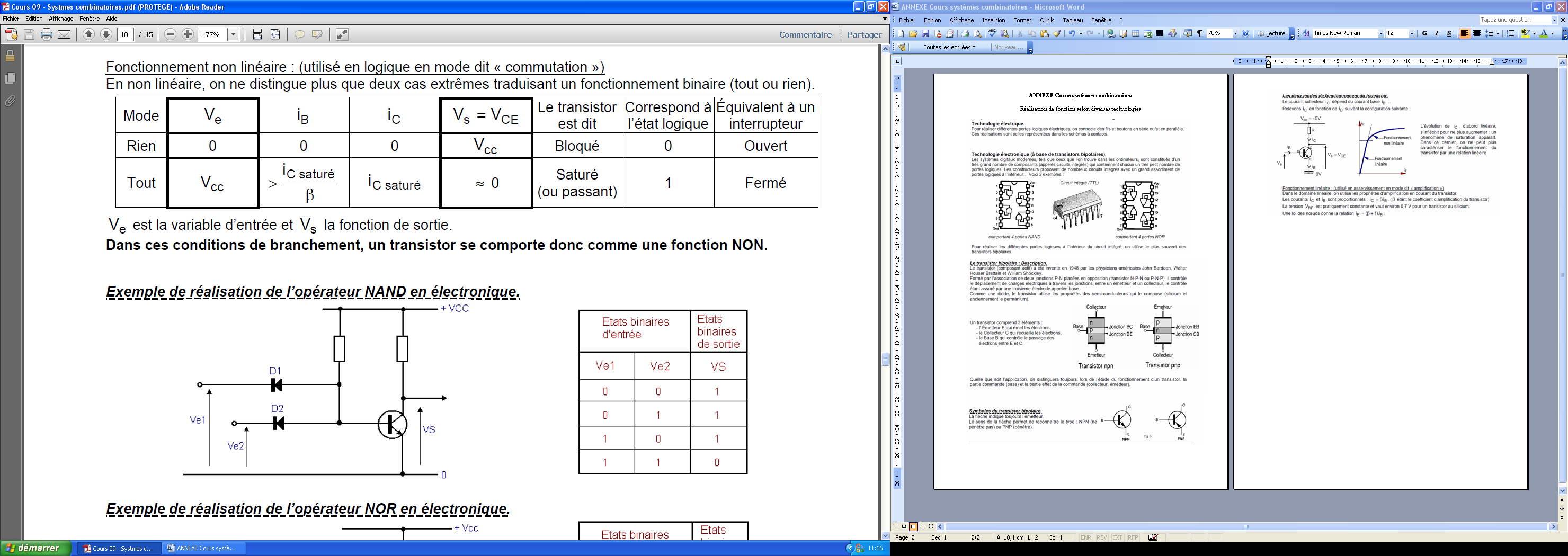 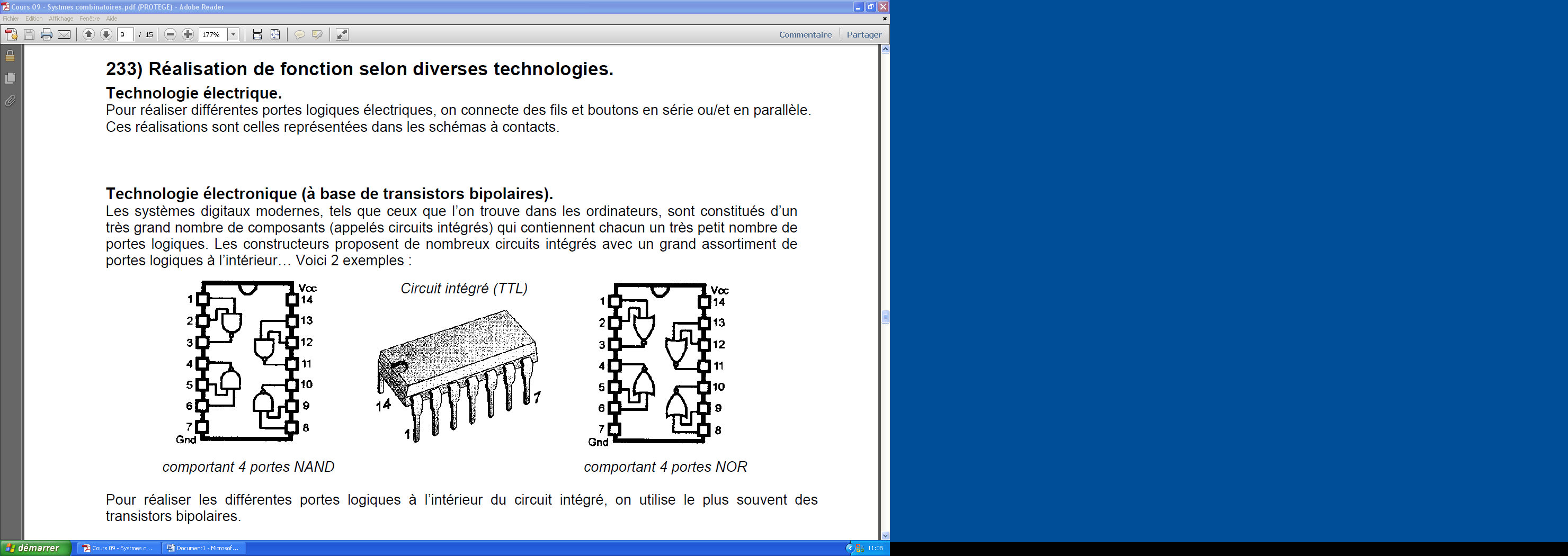 Technologie
a = 0
Contact normalement ouvert
Contact normalement fermé
Les fonctions logiques élémentaires
a = 1
OUI : L = a
NON : L = a
a = 0
L
L
a
a = 1
OU : L = a + b
ET : L = a . b
L
L
a
b
b
a
Technologie électrique : Les schémas à contacts électriques
Technologie
Exercice d’application : représenter les fonctions NAND, NOR et XOR par schémas à contacts.
sans contact
Tension commande  0
Tension commande = 0
Tension puissance = 0
Tension puissance  0
Technologie électrique: Les relais électriques fonctionnement
Un relais (ou contacteur à relais) est constitué  : 
 d'un circuit de commande comportant une bobine d'excitation électromagnétique R (pilotant un contact r)
 d'un circuit d'utilisation : il permet ainsi de dissocier les deux circuits.
en combinatoire, il sert à  dissocier la partie commande et la partie puissance
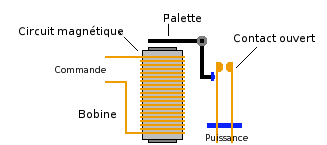 Technologie
0V
R
24V
a
0V
220V
r
M
Technologie électrique: Les relais électriques symbolique
Circuit de commande : R = a
Propriété du relais : R = r
Circuit de puissance : M = r  soit M = a
Technologie
La fonction logique associée est OUI 
La fonction technologique est « amplifier l’énergie électrique »
Remarque : une autre utilisation du relais sera présentée dans le chapitre « système à évènements discrets »
1
0
1
S =
S =
S =
a=0
b=0
a=1
b=0
a=1
b=1
0
1
1
0
0
1
1
OU
1
1
Technologie pneumatique ou hydraulique :
 Les cellules logiques
a
a
Technologie
b
S
b
Fonction :
0
0
1
0
1
&
0
0
0
1
ET
1
Technologie pneumatique ou hydraulique :
 Les cellules logiques
S =
S =
S =
a=0
b=0
a=1
b=0
a=1
b=1
a
Technologie
a
b
S
b
Fonction :
0
0
1
0
1
1
a
1
0
OUI
Technologie pneumatique ou hydraulique :
 Les cellules logiques
S =
S =
P
P
a=0
a=1
Technologie
S
a
Fonction :
0
1
0
1
1
a
1
0
NON
Technologie pneumatique ou hydraulique :
 Les cellules logiques
S =
S =
P
P
a=0
a=1
Technologie
S
a
Fonction :
0
0
0
1
&
0
0
1
INHIBITION
0
Technologie pneumatique ou hydraulique :
 Les cellules logiques
S =
S =
b=0
b=1
a=1
a=1
a
Technologie
a
b
S
b
0

1
Fonction :
Exemple : (29)10 = 1.24 + 1.23 + 1.22 + 0.21 + 1.20                              (11101)2
	                  16   +   8   +   4   +    0  +   1
		  = 1.161 + 13.160                                           (1D)16
Les systèmes de numération
Représentation d'un nombre N en base b: N(b) = an bn + an-1 bn-1 + ... + a0 b0
bi représente le "poids" du bit n°i.

système binaire : b = 2  		Base 2 = {0,1} = {ai}

système décimal : b = 10		Base 10 = {0,1,2,3,4,5,6,7,8,9}

 système hexadécimal : b = 16	Base 16 = {0,1,2,3...,9,A,B,C,D,E,F}
Numération
Notations :	29  =  %11101 = $1D
Code GRAY
23
22
21
20
0
0
0
0
0
0
0
0
0
0
1
0
0
0
1
1
0
0
0
1
2
0
0
1
1
2
0
0
1
0
Code binaire naturel
Il est issu du système de numération.
3
0
0
1
0
3
0
0
1
1
Code binaire réfléchi
4
0
1
1
0
4
0
1
0
0
5
0
1
1
1
5
0
1
0
1
6
0
1
0
1
6
0
1
1
0
7
0
1
0
0
7
0
1
1
1
8
1
1
0
0
8
1
0
0
0
9
1
1
0
1
9
1
0
0
1
10
1
1
1
1
10
1
0
1
0
11
1
1
1
0
11
1
0
1
1
12
1
0
1
0
12
1
1
0
0
13
1
0
1
1
13
1
1
0
1
14
1
0
0
1
14
1
1
1
0
15
1
0
0
0
15
1
1
1
1
Codage de l’information
Un seul bit change d'état à    chaque incrémentation.       L'intérêt de ce code réside     dans des applications d'incrémentation où il minimise le risque d'erreur.
Alternance de « 1 »
« 1 » puis alternance de « 2 »
« 8 » puis alternance de « 16 »
Alternance de « 8 »
« 4 » puis alternance de « 8 »
Alternance de « 4 »
« 2 » puis alternance de « 4 »
Alternance de « 2 »
Codage
e0
a0
Codeur
décimal
binaire
a1
ei
a2
e9
a3
Les codeurs
Il s'agit de convertir des informations données par l'opérateur
en informations compréhensibles par la machine.
sorties
Exemple : codeur décimal qui transforme un chiffre de 0 à 9 (= entrée ei)  en nombre binaire donc codé sur 4 bits (a3  a2 a1 a0) .
entrées
a0 = e1 +e3 +e5 +e7 +e9 
a1 = e2 +e3 +e6 +e7 
a2 = e4 +e5 + e6 + e7 
a3 = e8 + e9
Codage
s0
a0
Décodeur
binaire
décimal
a1
si
a2
s9
a3
s7 = a3 . a2 . a1 . a0
Les décodeurs
Après traitement de l'information, il faut décoder le résultat.
entrées
Exemple : décoder un résultat codé sur 4 bits en chiffre décimal
sorties
Codage
a
f
b
g
a0
Décodeur
binaire
décimal
a
b
c
d
e
f
g
a1
e
c
d
a2
a3
tableau des entrées/sorties
Les transcodeurs :
C'est l'opération qui consiste à passer d'un code à un autre.
Exemple : un calcul numérique étant fait sur 4 bits ai, on veut présenter le résultat sur un afficheur à 7 segments.
Codage
+  a0.a2
+  a0.a2
a1.a0
Les transcodeurs : Tableaux de Karnaugh des segments a et e.
a1
+  a3
+  a0.a2
a =
e =
Codage
Les transcodeurs : autres exemples
Le codage des enveloppes postales : il utilise le code 3 parmi 5
Le capteur angulaire optique ou Le codeur : il utilise le code gray
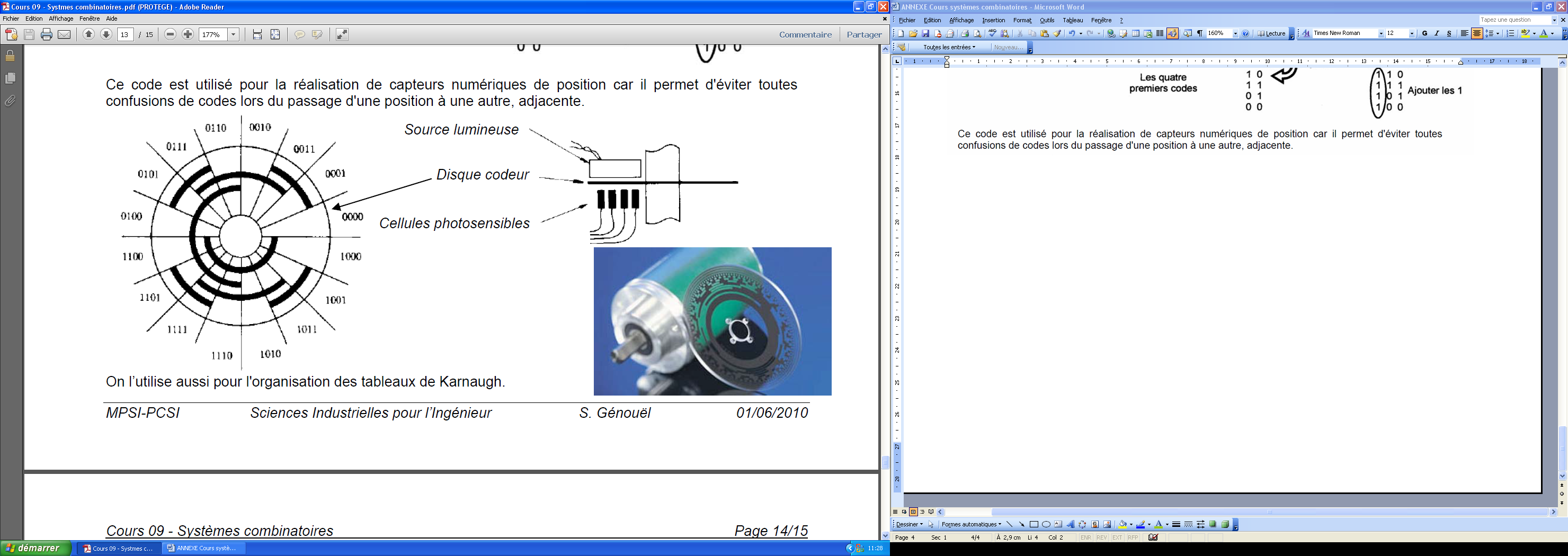 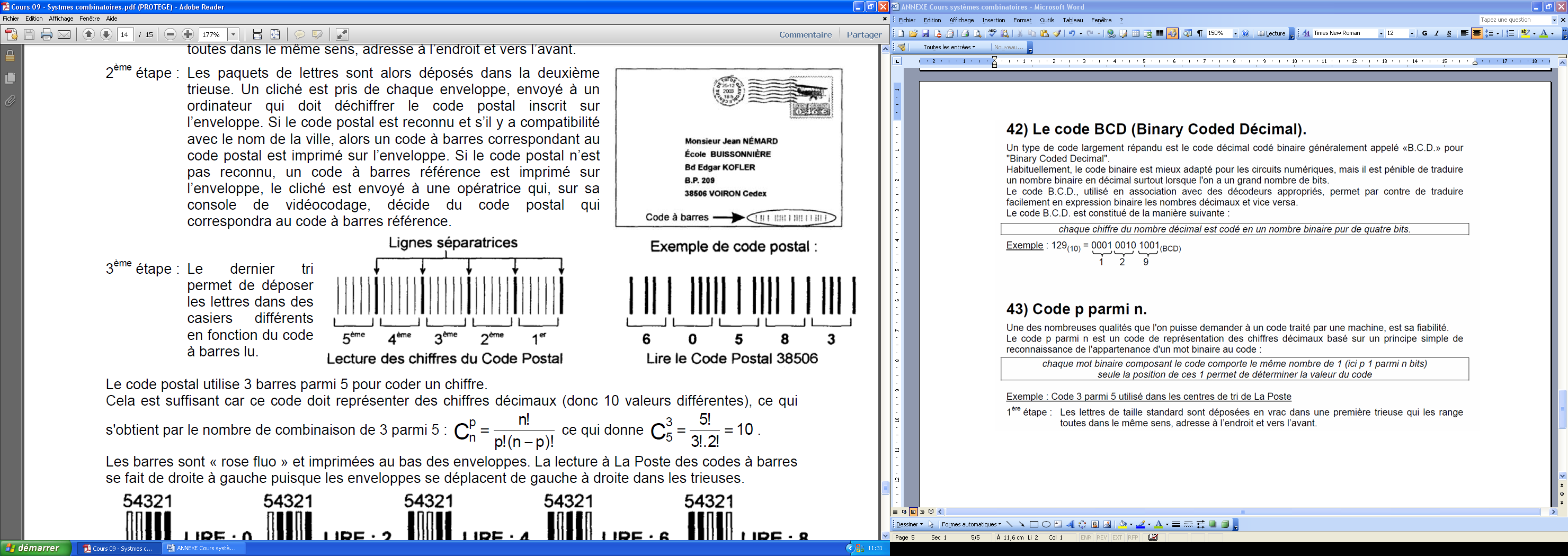 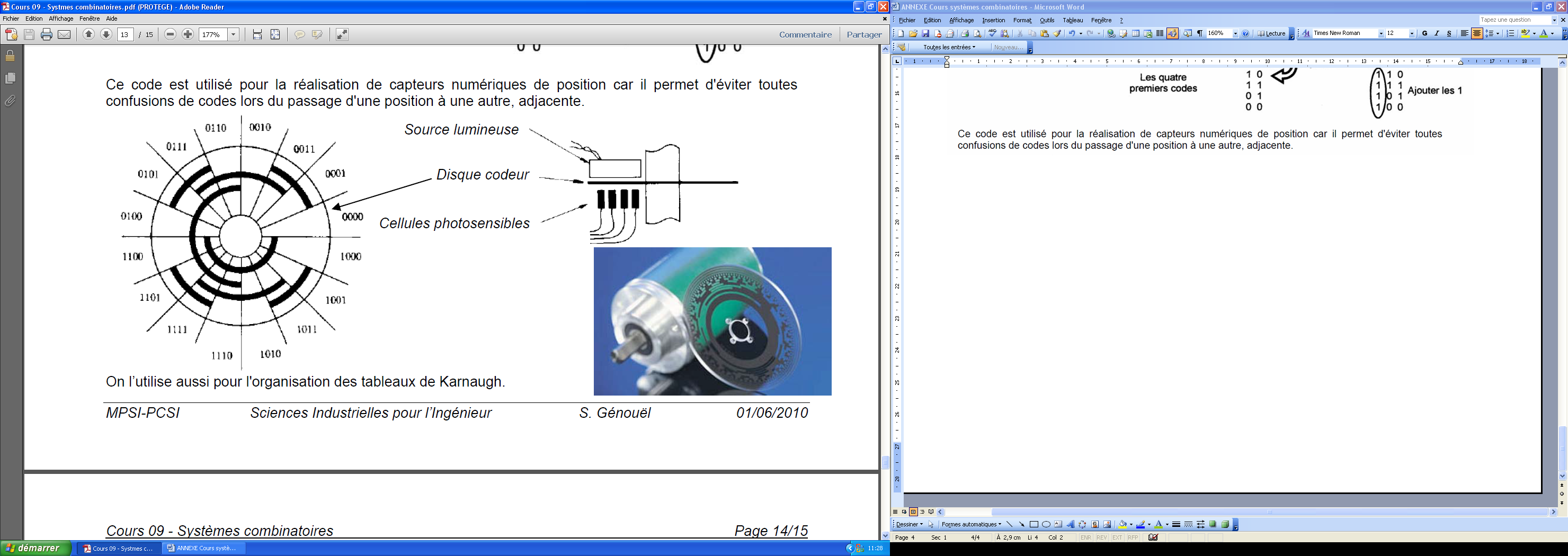 Codage